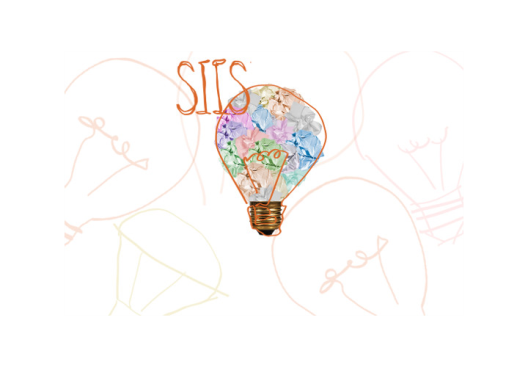 Modelo conceitual FRBR e esquema RDA: implementação em repositórios institucionais
Natalia CERRAO. Fabiano CASTRO. UFSCAR.
Esse trabalho apresenta um panorama dos novos modelos de representação da informação no âmbito da Catalogação Descritiva. Destaca-se o modelo de Requisitos Funcionais para Registros Bibliográficos (FRBR) e suas extensões. Também se discute as orientações para a descrição de recursos Resource Description and Access (RDA). Objetiva-se estudar as possibilidades de representação da informação e os instrumentos desenvolvidos no contexto tecnológico vigente, discutindo os objetivos e as funções desses modelos conceituais, para que seja possível sua aplicação em repositórios institucionais. Expressa-se a necessidade de estudos mais aprofundados acerca dos FRBR e do RDA e de sua aplicação em repositórios e catálogos, podendo contribuir para uma adequada e efetiva representação da informação, a fim de garantir o acesso e a democratização da informação para o usuário em ambientes digitais.

ReferênciasMORENO, F. P.; ARELLANO, M. A. M. Requisitos funcionais para registros bibliográficos – FRBR. R. D. Biblio. e CI., Campinas, v .3, n. 1, 2005.
SILVA, R. E.; SANTOS, P. L. V. A. C. Requisitos Funcionais para Registros Bibliográficos (FRBR): considerações sobre o modelo e sua implementabilidade. Revista Brasileira de Biblioteconomia e Documentação, São Paulo, v. 8, n. 2, p. 116-129, jul./dez. 2012.